Get Ready!
The Great College Search
Today’s Agenda
New Unit:  Get Ready
Understand what Get Ready Is 
Preview the Topics 
Take the Surveys 

Objectives 
The learner will identify questions that he/she has about college or careers.  The learner will skim through a text and note its text features.  
I’ll write down and tell my partner some questions that I have about colleges and careers.  I’ll post some of my questions to a google doc.  I’ll skim the workbook and tell my partner what I noticed about the layout, pictures, and anything else.  I’ll take a pre-test.
Get Ready Introduction
Get Ready Program 
From MN 
Learn about yourself 
Learn about careers 
Learn about colleges 
Fun!
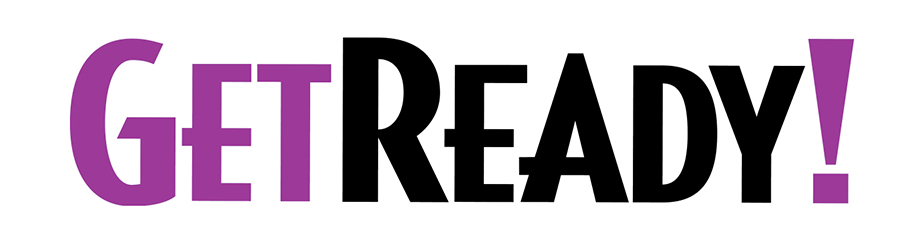 Workbooks
Discuss the front cover

Skim the book with your SPARK Partner
Topics in the top corner of each page 
What do you think this book might be about? 
What TOPICS will we learn about? 
What catches your eye in this workbook?  Why?

Fill out info on back cover.
Questions
Use the Google Doc link on my website to write your questions.    
Watch me first
Then your turn 

You probably have a lot of questions about college.  On page 1 are some that will be answered in this book.
Pre Survey
We will take a survey now (at the beginning of this unit) and later to see what you’ve learned.  

Socrative 

Read the questions together.

It’s OK to get things wrong
Closure
Review 
Understand what Get Ready Is 
Preview the Topics 
Take the Survey 

Put your book in the tub – you’ll get it back each day during student news.  
Someone will have to pass them out silently each day.  


Objectives 
The learner will identify questions that he/she has about college or careers.  The learner will skim through a text and note its text features.  
I’ll write down and tell my partner some questions that I have about colleges and careers.  I’ll post some of my questions to a google doc.  I’ll skim the workbook and tell my partner what I noticed about the layout, pictures, and anything else.  I’ll take a pre-test.